Финансовая поддержка субъектов МСП
Москва, 2016 г.
О Корпорации. Основные задачи
Осуществляет деятельность в соответствии с Федеральным законом от 24.07.07 № 209-ФЗ «О развитии малого и среднего предпринимательства в Российской Федерации» 
100% акций принадлежит Российской Федерации в лице Федерального агентства по управлению государственным имуществом
Уставный капитал - 50 млрд. рублей
«Единое окно» по оказанию поддержки субъектам МСП и организациям инфраструктуры
Ключевые факты
Гарантия
ГОСЗАКАЗ
£
Финансирование - привлечение денежных средств российских, иностранных и международных организаций
Расширение доступа к государственным закупкам
₽
€
Гарантийная поддержка
Помощь во взаимодействии с органами власти
Корпорация – институт развития в сфере малого и среднего предпринимательства
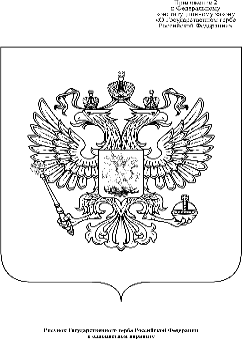 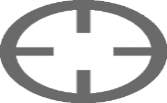 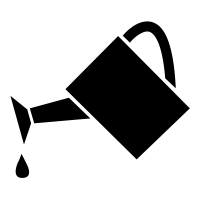 Миссия
Закон
Сопровождение инвестиционных проектов МСП
Развитие законодательства в сфере МСП
Базовые общие требования к потенциальному заемщику
Соответствие требованиям по структуре уставного (складочного) капитала (паевого фонда)
Соответствие требованиям Федерального закона от 24 июля 2007 года № 209-ФЗ «О развитии малого и среднего предпринимательства в Российской Федерации», с учетом ограничений статьи 4 закона
1
Не более 2 млрд. руб.
Выручка
Не более 250 чел.
Персонал
Поддержка НЕ оказывается
2
Регистрация бизнеса на территории Российской Федерации
Производство и реализация подакцизных товаров (ст. № 181 НК РФ); 
Игорный бизнес;
Добыча и реализация полезных ископаемых (ст. № 337 НК РФ); 
Участники соглашений о разделе продукции; 
Кредитные организации;
Страховые организации;
Инвестиционные фонды; 
Негосударственные пенсионные фонды;
Профессиональные участники рынка ценных бумаг; 
Ломбарды.
3
Отсутствие отрицательной кредитной истории по кредитам с гарантией Корпорации
i
i
4
Отсутствие просроченной задолженности по налогам, сборам и т.п.
5
Не применяются процедуры несостоятельности (банкротства)
1. Механизм гарантийной поддержки корпорацииПредоставление независимых гарантий корпорации для обеспечения кредитов субъектов мсп в банках-партнерах
Корпорация в цифрах гарантийной поддержки (на 12.05.16)
Гарантийная поддержка
Партнерская сеть
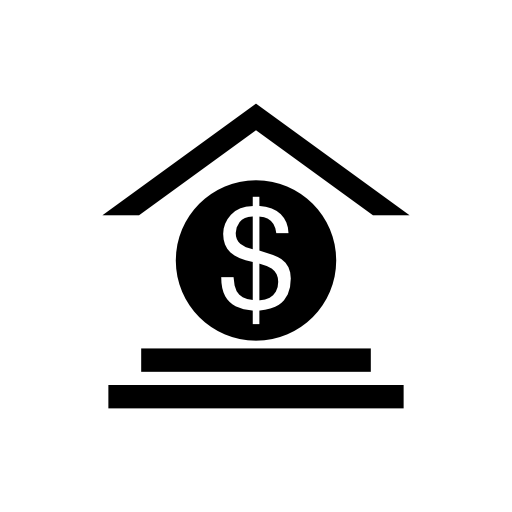 26,7 
млрд руб.
банков-партнеров
40
₽
4,6
тыс.
Банк
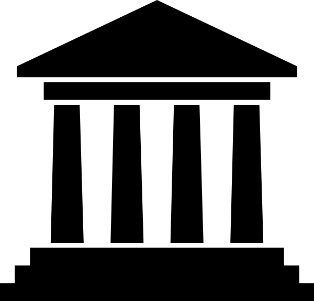 региональные гарантийные организации
82
53,9 
млрд руб.
РГО
лизинговых компании
(в рамках «пилотного» проекта)
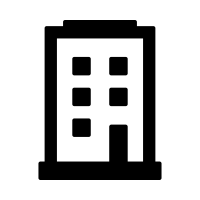 4
17,1 
тыс.
Лизинг
Общий объем 
гарантийной поддержки
Количество субъектов МСП, 
получивших гарантию
Общий объем кредитной поддержки с гарантией
Новых рабочих мест
Многоканальная система продвижения гарантийных продуктов НГС:Трехуровневая модель гарантийной поддержки субъектов МСП
НГС: Целевая трехуровневая модель оказания гарантийной поддержки субъектам МСП
Банковские каналы
Небанковские каналы
Прямые каналы
Банковские каналы
Небанковские каналы
Банковские каналы
Небанковские каналы
Что такое независимая гарантия Корпорации?
Схема взаимодействия
Независимая гарантия Корпорации
Оформленная в соответствии с требованиями действующего законодательства Российской Федерации независимая гарантия, в соответствии с которой Корпорация обязывается перед Банком отвечать за исполнение Субъектом МСП (Принципалом) его обязательств по кредитному договору
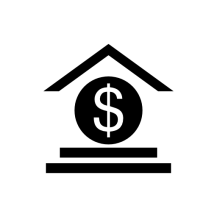 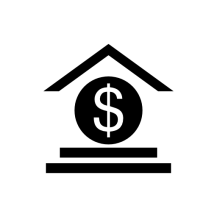 ₽
₽
Без участия Региональной гарантийной организации
С участием Региональной гарантийной организации
Региональная гарантийная организация
(поручитель)
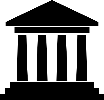 Поручительство
П
Банк-партнер
(бенефициар по гарантии Корпорации)
Банк-партнер
(бенефициар по гарантии Корпорации)
Субъект МСП
(заемщик, принципал по гарантии Корпорации)
РГО
Субъект МСП
(заемщик, принципал по гарантии Корпорации)
Залог
Залог
Гарантия
Г
Кредит
Кредит
Гарантия
Г
Независимая гарантия в размере:
До 50% суммы обязательств по кредиту (основной долг)
До 70% от суммы гарантии исполнения контракта, суммы кредита на исполнение контракта
Гарант
Гарант
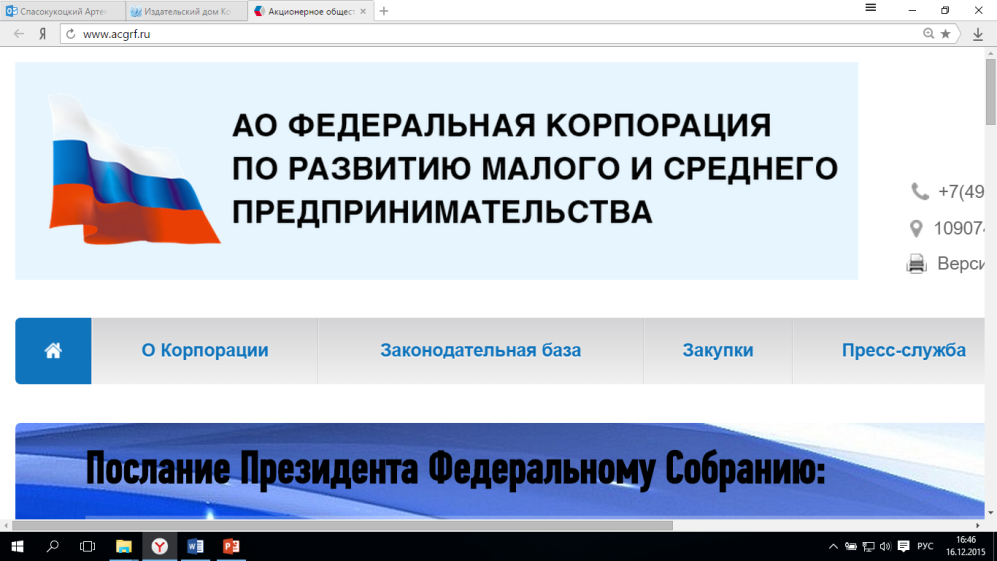 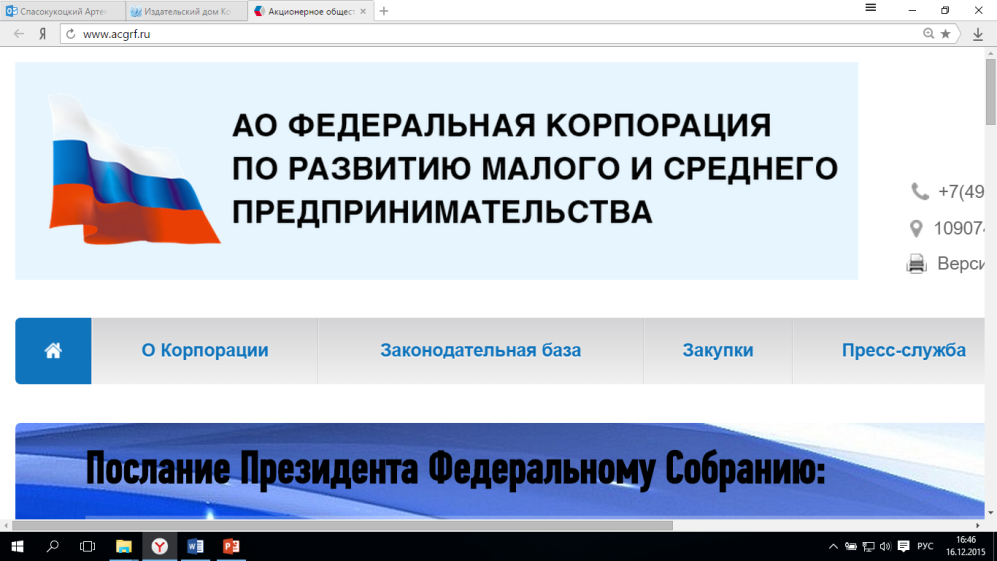 Г
50-70% суммы кредита
П
+
Г
=
Поручительство РГО за исполнение МСП обязательств в рамках собственного лимита РГО
П
Независимая гарантия Корпорации на часть непокрытой поручительством РГО суммы кредита
Г
Преимущества независимой гарантии Корпорации для субъекта МСП
Что предлагает Корпорация своим клиентам
Какие возможности получают субъекты МСП
Возможность получения финансирования и развития своего бизнеса при отсутствии залогового обеспечения
Возможность развития своего бизнеса
Пониженные процентные ставки по кредитам с гарантией Корпорации
Стоимость гарантии Корпорации в разы ниже стоимости страхования залога ТС (КАСКО)
Стоимость гарантии Корпорации включает в себя НДС, который может быть принят к зачету
Возможность снижения своих расходов
Линейка гарантийных продуктов учитывает практически все основные потребности субъектов МСП в гарантийной поддержке
Широкая линейка гарантийных продуктов
Отсутствуют специальные требования к обеспечению по кредитным сделкам
Отсутствует необходимость предоставления обеспечения по гарантиям
Стоимость гарантий на порядок ниже стоимости банковских гарантий у банков-партнеров
Возможность рассрочки уплаты вознаграждения Корпорации в течение всего срока действия гарантии
Возможность получения гарантии как по новым, так и по ранее заключенным кредитным договорам
Условия продуктов 
максимально адаптированы к специфике субъектов МСП
Все взаимодействие с Корпорацией по вопросу получения гарантии осуществляет банк-партнер;
Банк-партнер самостоятельно соберет и направит в Корпорацию все необходимые документы для получения гарантии;
Быстрое принятие решения о предоставлении гарантии (до 10 рабочих дней после предоставления в Корпорацию полного пакета документов).
Простые технологии предоставления гарантий
Продуктовая гарантийная линейка Корпорации
Продукты
Условия
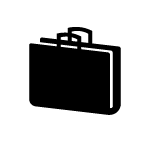 Основные продукты 
(для всех субъектов МСП)
Прямая гарантия для инвестиций
Прямая гарантия для обеспечения кредитов для неторгового сектора с целью пополнения оборотных средств
до 15 лет 
в зависимости от условий конкретного продукта
Срок гарантии
Продукты для участников государственных и муниципальных закупок (44-ФЗ и 223-ФЗ)
Прямая гарантия для обеспечения гарантии исполнения контракта
Прямая гарантия для обеспечения кредитов на исполнение контрактов
1,25% годовых 
от суммы гарантии за весь срок действия гарантии
Вознаграждение за гарантию
ГОСЗАКАЗ
Продукты для застройщиков и компаний, осуществляющих создание индустриальных парков
Прямая гарантия для застройщиков
Прямая гарантия для обеспечения финансирования индустриальных парков
Прямая гарантия для обеспечения кредитов для неторгового сектора с целью пополнения оборотных средств
Единовременно / ежегодно / 1 раз в полгода / ежеквартально
Порядок уплаты вознаграждения
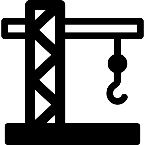 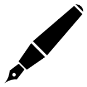 до 50% от суммы кредита 

до 70% в рамках продуктов для участников государственных и муниципальных закупок и в рамках продукта «Согарантия»
Сумма гарантии
Продукты для субъектов МСП, которым требуется изменить условия по действующим кредитным договорам
Прямая гарантия для обеспечения выданных кредитов
Прямая гарантия для обеспечения реструктуриемых/ рефинансируемых кредитов
КРЕДИТ
Продукты для субъектов МСП, зарегистрированных на территории республики Крым и/или городе федерального значения Севастополь
i
Прямая гарантия для обеспечения выданных кредитов
Прямая гарантия для обеспечения реструктуриемых/ рефинансируемых кредитов
КРЫМ И СЕВАСТОПОЛЬ
не требуется
Обеспечение
Продукты с участием региональных гарантийных организаций (РГО)
Контргарантия
Синдицированная гарантия
Прямая гарантия, выдаваемая совместно с поручительством РГО (согарантия)
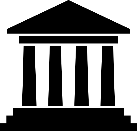 Более подробно условия гарантийных на официальном сайте Корпорации
РГО
Технология предоставления гарантий – стандартная процедура
Взаимодействие с Корпорацией по вопросу получения гарантии осуществляет Банк-партнер
Комплект документов для получения гарантии аналогичен комплекту документов для получения кредита (дополнительные документы не запрашиваются)
> 50 
млн руб. 

до 10 дней
15 - 50 
млн руб. 

до 5 дней
< 15 
млн руб.

до 3 дней
Микросег-мент
Малый сегмент
Средний сегмент
Технология предоставления гарантий – «корпоративный канал»
Ключевые требования к проектам для рассмотрения в рамках процедуры приоритетного структурирования  и предоставления Корпорацией предварительного согласия на выдачу гарантии:

Сумма проекта более 200 млн. руб., сумма гарантии более 100 млн. руб.
Проект соответствует приоритетным направлениям развития науки, технологий и техники в Российской Федерации и направления развития критических технологий Российской Федерации в соответствии с Указом Президента Российской Федерации от 07.07.2011 № 899 «Об утверждении приоритетных направлений развития науки, технологий и техники в Российской Федерации и перечня критических технологий Российской Федерации».
Проект находится в высокой стадии проработки субъектом МСП (соответствует требованиям в чек листе)
1-ый этап взаимодействия инициатора проекта с Корпорацией. Пакет документов для направления в Корпорацию.
Чек-лист
Анкета проекта –(предоставляется в формате Microsoft Excel)
Заявка на получение банковской гарантии с анкетами бенефициарных владельцев (разделы в части Банка заполняется в случае предварительного обращения в банк) 
Информация по ТЭО в соответствии с разделом требованиями по Чек-листу (в форме презентации/бизнес-плана – рекомендуется).
2. Программа стимулирования кредитования субъектов малого и среднего предпринимательства«ПРОГРАММА 6,5»
Условия Программы 6,5 % и уполномоченные банки
Ключевые условия Программы
Процентная ставка - 11 % для субъектов малого предпринимательства и 10 % - для субъектов среднего предпринимательства
Срок льготного фондирования до 3 лет (срок кредита может превышать срок льготного фондирования)
Проекты приоритетных отраслей: 
Сельское хозяйство/ предоставление услуг в этой области
Обрабатывающее производство, в т.ч. производство пищевых продуктов, первичная и последующая переработка с/х продуктов
Производство и распределение электроэнергии, газа и воды
Строительство, транспорт и связь
Внутренний туризм
Высокотехнологичные проекты
Размер кредита: от 50 млн рублей до 1 млрд рублей (общий кредитный лимит на заемщика - до 4 млрд рублей)
Конечный заемщик должен быть зарегистрирован в статусе юридического лица
Уполномоченные банки Корпорации
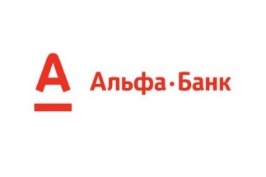 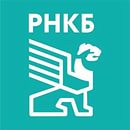 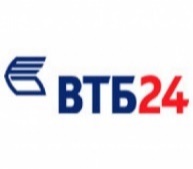 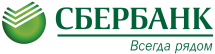 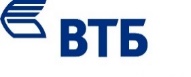 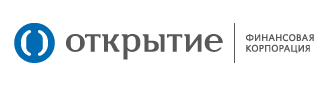 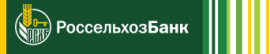 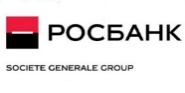 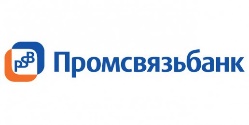 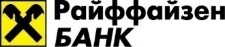 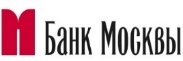 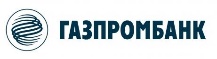 Условия Программы 6,5. Требования к проектам и заемщикам
Порядок получения Уполномоченным банком кредитов Банка России
Уполномоченный Банк предоставляет кредиты Конечным заемщикам с учетом требований Программы. Уполномоченный Банк самостоятельно осуществляют проверку соответствия Проектов и Конечных заемщиков требованиям Программы.
1
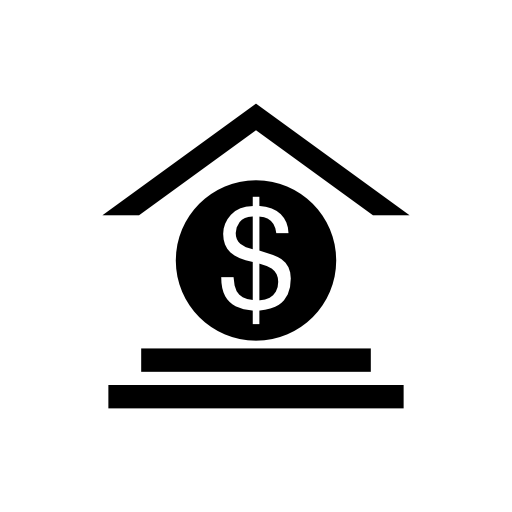 4
Уполномоченный Банк, предоставивший один либо несколько кредитов Конечным заемщикам, одновременно обращается в Банк России и Корпорацию с заявлениями на получение кредита Банка России и Поручительства Корпорации (с приложением необходимого комплекта документов).
Механизм получения кредитов Банка России аналогичен порядку, предусмотренному в Положении Банка России № 312-П для получения кредитов, обеспеченных поручительствами.
2
₽
Конечные заемщики
3
Корпорация осуществляет проверку документов и не позднее 4-го рабочего дня с даты фактического поступления Заявления в Корпорацию уведомляет Уполномоченный банк об одном из следующих решений:
о предоставлении Поручительства и направлении в Банк России подписанных со стороны Корпорации договоров поручительства;
об отказе в предоставлении Поручительства.
Дополнительно Корпорация направляет в Уполномоченный банк уведомление о размере вознаграждения, необходимого к уплате Банком Корпорации за предоставленное Поручительство.
2
6
3
Уполномоченный банк
1
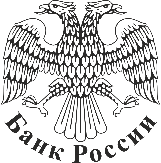 Корпорация в случае принятия положительного решения о предоставлении Поручительства направляет в Банк России подписанные со стороны Корпорации договоры поручительства.
4
5
Банк России, в случае принятия Корпорацией положительного решения о предоставлении Поручительства, предоставляет кредит Уполномоченному банку в сроки, указанные в Заявлении на предоставление кредита (в Заявлении должна быть указана дата предоставления кредита Банка России, наступающая не раньше, чем через 5 рабочих и позднее, чем через 10 рабочих дней с даты фактического поступления Заявления в Корпорацию).
5
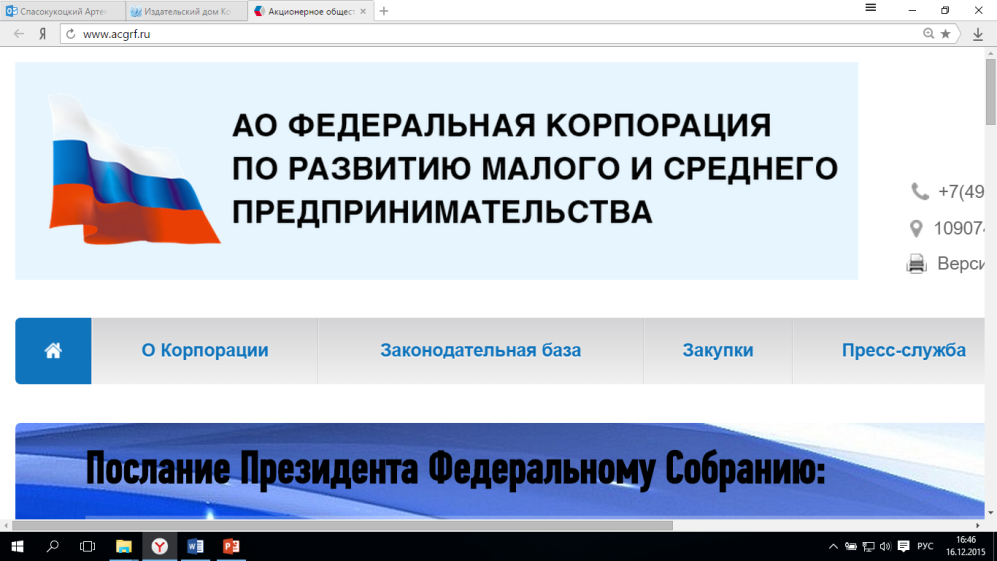 Уполномоченный банк в течение 3-х рабочих дней с даты получения уведомления о размере вознаграждения осуществляет оплату вознаграждения.
6
Акционерное общество «Федеральная корпорация по развитию малого и среднего предпринимательства»

Москва, Славянская площадь, д. 4, стр. 1, тел. +7 495 698 98 00
www.corpmsp.ru, info@corpmsp.ru.